SUMÁRIO
1- Introdução;
2- Conceito de Ordenador de Despesas;
3- Conceito de Tomada de Contas;
4- Causas de instauração de Tomada de Contas;
5- Responsáveis por instaurar a Tomada de Contas;
6- Finalidade da Tomada de Contas;
7- Medidas Administrativas anteriores à Tomada de Contas;
8- Pressupostos para Instauração da Tomada de Contas;
9- Instauração da Tomada de Contas;
10- Formação da Comissão;
11- Obrigação do envio ao TCE-RJ;
12- Principais problemas encontrados na análise das Tomadas de Contas;
13- Checklist;
14 - Fundamentação Legal;
15 - Conclusão.
“... 	O VENTO COMO COMPANHEIRO DE JORNADA.”
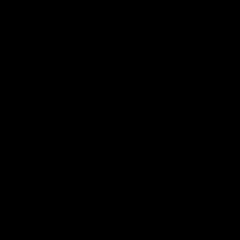 INTRODUÇÃO
Tomada de Contas 
Deliberação TCE-RJ n° 279/2017 e Decreto Municipal n° 131/2020.
O instituto da tomada de contas é um meio de recuperação dos recursos públicos mal geridos decorrentes de ações ou omissões ímprobas, negligentes ou desconformes com os princípios da Administração Pública.
O procedimento destina-se não somente atender à determinação legal, mas, principalmente, proteger a gestão governamental e responsabilizar os agentes públicos quando do não cumprimento de seu dever social de prestar contas.
ORDENADOR DE DESPESAS
Decreto Federal - Lei n° 200/67 - Art.80

“Ordenador de despesas é toda e qualquer autoridade de cujos atos resultarem emissão de empenho, autorização de pagamento, suprimento ou dispêndio de recursos da União ou pela qual esta responda.”

Diante do exposto e da legislação vigente todo gestor ao tomar conhecimento de qualquer fato que resulte ou possa resultar em dano ao erário deve ser o principal interessado em instaurar procedimento administrativo para apuração dos fatos e na ausência de resolução por esses meios, deve ser instaurada a Tomada de Contas com o intuito de quantificar o dano e identificar o responsável.
O QUE É UMA TOMADA DE CONTAS?
Art. 3° Decreto Municipal n° 131/20
Entende-se por Tomada de Contas o processo administrativo devidamente instaurado por um dos agentes previstos no art. 4º deste Decreto, sujeito ao procedimento próprio, os quais deverão ser desempenhados por Comissão devidamente designada para apurar a responsabilidade de pessoa física ou jurídica que se omitirem do dever de prestar contas ou derem causa a perda, extravio ou outra irregularidade que possa resultar em dano ao erário.
CAUSAS DE INSTAURAÇÃO DE TOMADA DE CONTAS
I - Omissão no dever de prestar contas ou a não comprovação da correta aplicação de recursos transferidos, a qualquer título, pela administração pública a terceiros;

II - Ocorrência de desfalque, extravio, perda, subtração ou deterioração culposa ou dolosa de valores e bens públicos;

III- Prática de qualquer ato ilegal, ilegítimo ou antieconômico de que resulte ou possa resultar em dano ao erário;

IV - Concessão de quaisquer benefícios fiscais ou de renúncia de receitas de que resulte ou possa resultar em dano ao erário.
Obs.: Responsáveis podem ser pessoas físicas ou jurídicas às quais possam ser imputadas a obrigação de ressarcir o erário, inclusive servidor que receba recursos de adiantamento.
RESPONSÁVEIS POR INSTAURAR A TOMADA DE CONTAS
Art. 4° Decreto Municipal n° 131/20
Art. 4º São agentes competentes e responsáveis para instaurar a Tomada de Contas, seja ela especial ou não:
   I - o Gestor da respectiva Secretaria ou Órgão da Administração Direta e Indireta onde se deu o fato gerador do possível dano ao erário, conforme disposto no art. 3º da Deliberação TCE-RJ nº 279 de 2017, em consonância com os votos exarados nos autos dos processos TCE-RJ nº 203.768-2/2019*;
   II - o responsável pela Controladoria Geral do Município, nos casos de omissão ou ato praticado pelos titulares das Secretarias, sem prejuízo da responsabilização do servidor omisso; e
   III - o chefe do Poder Executivo.
* Processo TCE-RJ  n° 100.798-1/2018 que é inerente ao entendimento do inciso I;
FINALIDADE DA TOMADA DE CONTAS
Art. 5° Decreto Municipal n° 131/20

Art. 5º O processo de Tomada de Contas, especial ou não, tem por finalidade o levantamento de todos os dados e informações capazes de esclarecer o fato, identificar os responsáveis e quantificar o dano ao erário.
 Nota: Tomada de Contas Especial é aquela determinada pelos Tribunais de Contas para adotar providências em caráter de urgência. Enquanto que a Tomada de Contas comum é aquela instaurada pelo órgão competente (unidades gestoras municipais) para apurar a responsabilidade.
MEDIDAS ADMINISTRATIVAS ANTERIORES À INSTAURAÇÃO DE TOMADA DE CONTAS
Art. 7° Decreto Municipal n° 131/20 - PRINCIPAIS DESTAQUES:
Art. 7º O processo de Tomada de Contas constitui medida de exceção  só deverá ser instaurada depois de esgotadas as medidas administrativas internas, caso não obtenham resultados da prestação de contas ou do ressarcimento do dano ao erário, exceto as Tomadas de Contas Especiais que deverão ser instauradas de imediato em atendimento às determinações das Cortes de Contas.
   São consideradas medidas administrativas internas:
As diligências, as notificações, as comunicações, as sindicâncias,  outros procedimentos, devidamente formalizados, destinados a promover a prestação de contas ou o ressarcimento do dano ao erário.
 OBS: o prazo para a conclusão das medidas administrativas é de 30 dias a contar do conhecimento do fato.
PRESSUPOSTOS PARA INSTAURAÇÃO DA TOMADA DE CONTAS
Art. 13° Decreto Municipal n° 131/20 
Art. 13º   É pressuposto para instauração de Tomada de Contas a existência de elementos fáticos e jurídicos que indiquem a omissão no dever de prestar contas e/ou prática de ato de que resulte ou possa resultar em dano ao erário, na forma do art. 2º da Deliberação TCE-RJ nº 279 de 2017.
Parágrafo único. Deverá ser inserido no processo administrativo a demonstração dos pressupostos, compreendendo a descrição detalhada da situação fática que deu origem ao dano, lastreada em documentos e todos os outros meios probatórios que deem suporte à comprovação de sua ocorrência, e a evidenciação da relação entre a situação e a conduta ilegal, ilegítima ou antieconômica da pessoa física ou jurídica a quem se imputa a obrigação de ressarcir os cofres públicos.
DA INSTAURAÇÃO DA TOMADA DE CONTAS
Art. 10° Decreto Municipal n° 131/20 

Art. 10º  Esgotadas as medidas administrativas, sem apresentação da prestação de contas ou elisão do dano no prazo de 10 (dez) dias úteis, o Secretário Municipal ou autoridade equivalente promoverá a instauração da tomada de contas, mediante formalização de processo administrativo específico para apuração dos fatos, identificação dos responsáveis e quantificação do dano, quando caracterizada a ocorrência dos casos previstos no art. 2º da Deliberação TCE-RJ nº 279 de 2017, sem prejuízo de outros dispositivos legais.
DA FORMAÇÃO DA COMISSÃO DE TOMADA DE CONTAS
Art. 11° Decreto Municipal n° 131/20 
Art. 11º  A Comissão de Tomada de Contas deverá ser formada preferencialmente por uma equipe multidisciplinar, devendo contar com profissionais da área contábil, jurídica, econômica, administrativa, bem como profissionais de engenharia ou arquitetura, quando o objeto se tratar de obras e serviços de engenharia, objetivando maior eficiência na realização dos trabalhos.
Parágrafo único. A Comissão deverá ser formada preferencialmente em número ímpar de participantes, para evitar empate em caso de votação, com no mínimo de 3 (três) e no máximo de 05 (cinco) servidores de provimento efetivo, dependendo da complexidade da matéria.
OBRIGAÇÃO DE ENVIO AO TCE-RJ
A dispensa do encaminhamento da tomada de contas ao TCE-RJ, conforme previsto no art. 13 da Deliberação TCE/RJ n° 279/17, não desobriga a autoridade competente de apurar os fatos, identificar os responsáveis, quantificar o dano e obter o respectivo ressarcimento, quer por medidas administrativas ao seu alcance, quer por medidas judiciais requeridas ao órgão jurídico pertinente.

O Tribunal de Contas poderá solicitar, a qualquer momento, documentos, dados e informações, para fins de análise e instrução dos processos de tomada de contas.
PRINCIPAIS PROBLEMAS ENCONTRADOS NA ANÁLISE DOS PROCESSOS.
1 – Dificuldades na correta  identificação dos responsáveis e quantificação do dano;

2 – Ausência no preenchimento dos anexos constantes dos modelos 1 e 2 da Deliberação TCE-RJ  n° 279/2017;

3 – Falta de conhecimento quanto à finalidade do objeto a ser tomado contas;

4 – Descumprimento de prazo para conclusão dos trabalhos por parte do tomador e da comissão de tomada de contas;
5 - Encaminhamento dos autos para análise da CGM muita das vezes com o prazo expirado.
CHECKLIST DESENVOLVIDO PELA CGM PARA DIRECIONAMENTO DOS TRABALHOS
O Checklist foi elaborado pela Superintendência Interna de Auditoria - SIA com o objetivo de auxiliar e nortear os tomadores de contas de acordo com a legislação pertinente ao tema,  contendo todos os atos necessários para a correta instrução processual da Tomada de Contas.

Deverá ser preenchido pela Comissão antes do envio à SIA/CGM,  a fim de possibilitar a conferência dos trabalhos realizados e verificar se o processo não descumpriu alguma etapa imprescindível prevista na legislação para apuração do dano.  (checklist disponível  na Plataforma eFormGov).
CONCLUSÃO
O nosso objetivo é alertar aos gestores quanto à obrigatoriedade de prestar contas, bem como orientá-los  atuarem de forma efetiva na apuração de eventual dano causado ao erário, instaurando as correspondentes Tomadas de Contas no âmbito da Administração Pública do Município de Itaboraí.
Os assuntos aqui abordados não se esgotam com esta apresentação. Mas possibilitam uma ação evolutiva com nossos pares em termos de entendimento, de padronização e de boas práticas, quando da execução de processos de Tomada de Contas. 
A pretensão é alcançar uma melhoria contínua e atualização na aplicação do que a Lei preconiza em face da correta apuração de eventual dano e identificação de responsável neste processo, visando sempre resguardar o erário público.
REGULAMENTAÇÃO (LEIS E DECRETOS)
Lei Complementar Estadual n° 63 de 01 de agosto de 1990 (Lei Orgânica do TCE-RJ).

Deliberação TCE-RJ n° 279 de 2017 - Dispõe sobre a instauração e a organização de procedimentos de tomadas de contas no âmbito da administração pública, direta e indireta, estadual e municipal, e disciplina seu encaminhamento ao Tribunal de Contas.  

Decreto Municipal n°  131/2020 – Regulamenta a Deliberação TCE-RJ n° 279 de 2017.
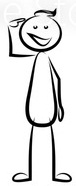 “A diligência é a arma do gestor.”
												Nelson Pitta de Castro Netto.